O lúdico e o ensino de Astronomia por meio de jogos
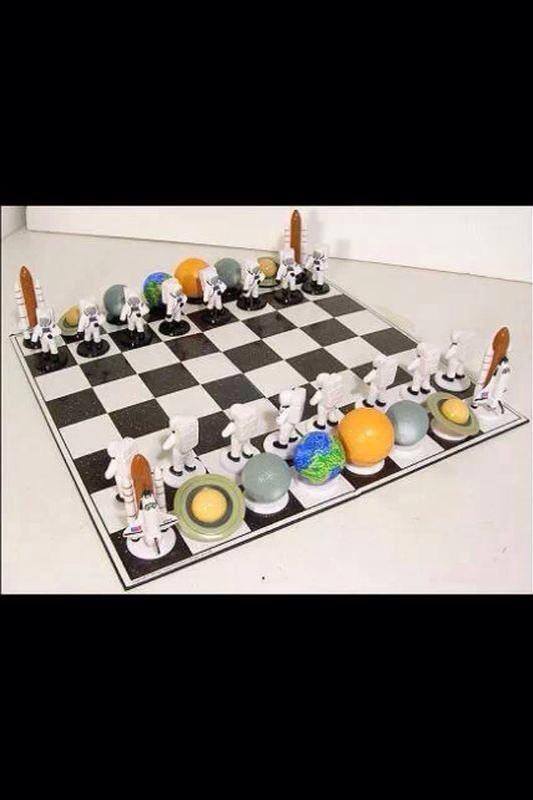 Prof. Dr. Ricardo Francisco Pereira (DFI/UEM)
www.recursosdefisica.com.br
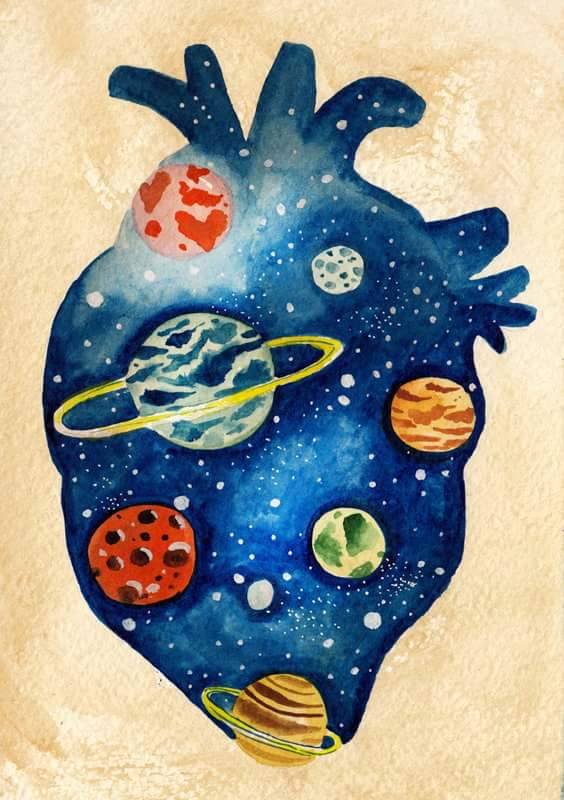 Um pouquinho de Astronomia
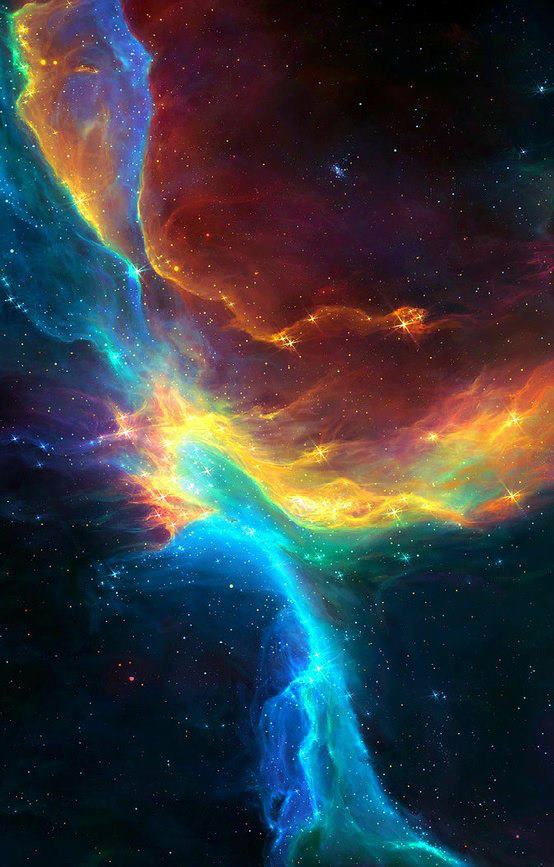 O fascínio e curiosidade pela Astronomia
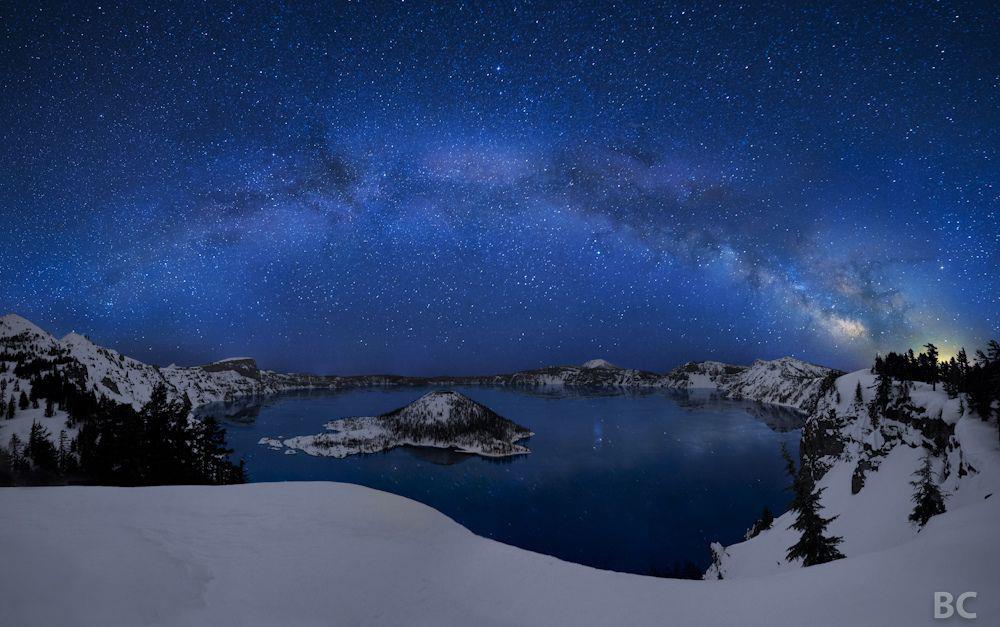 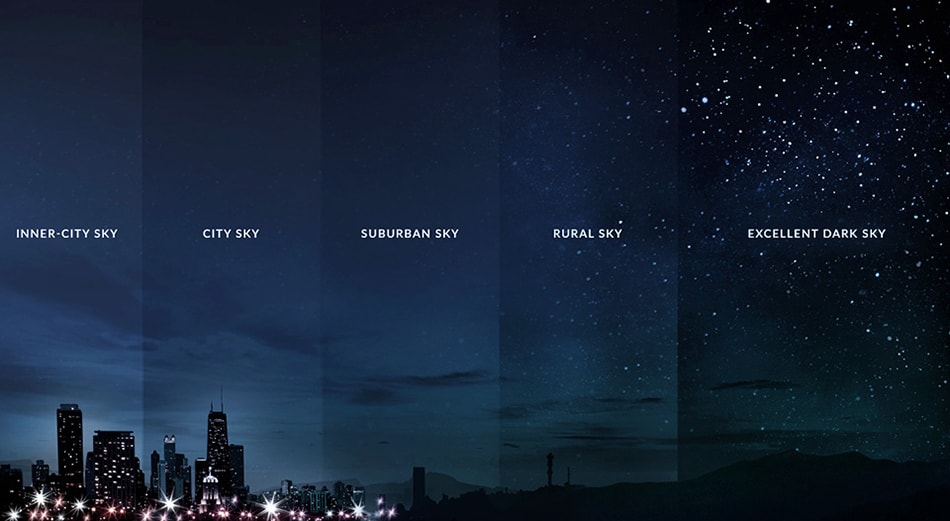 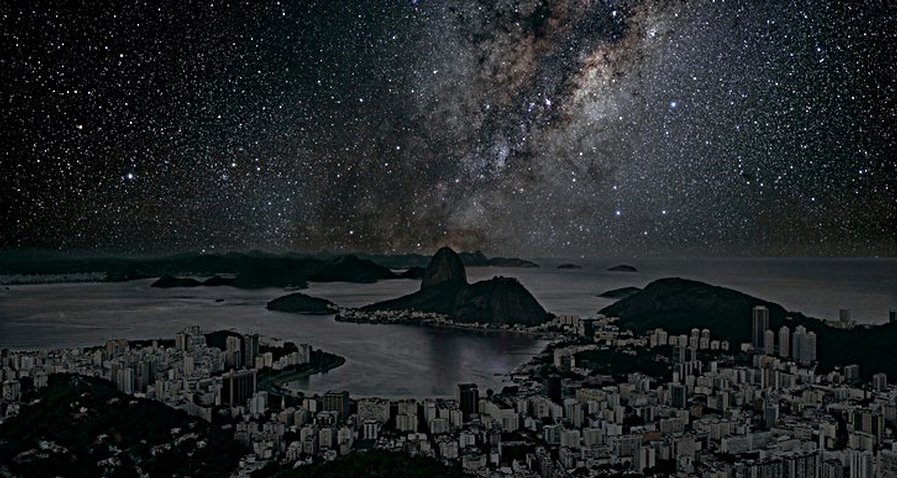 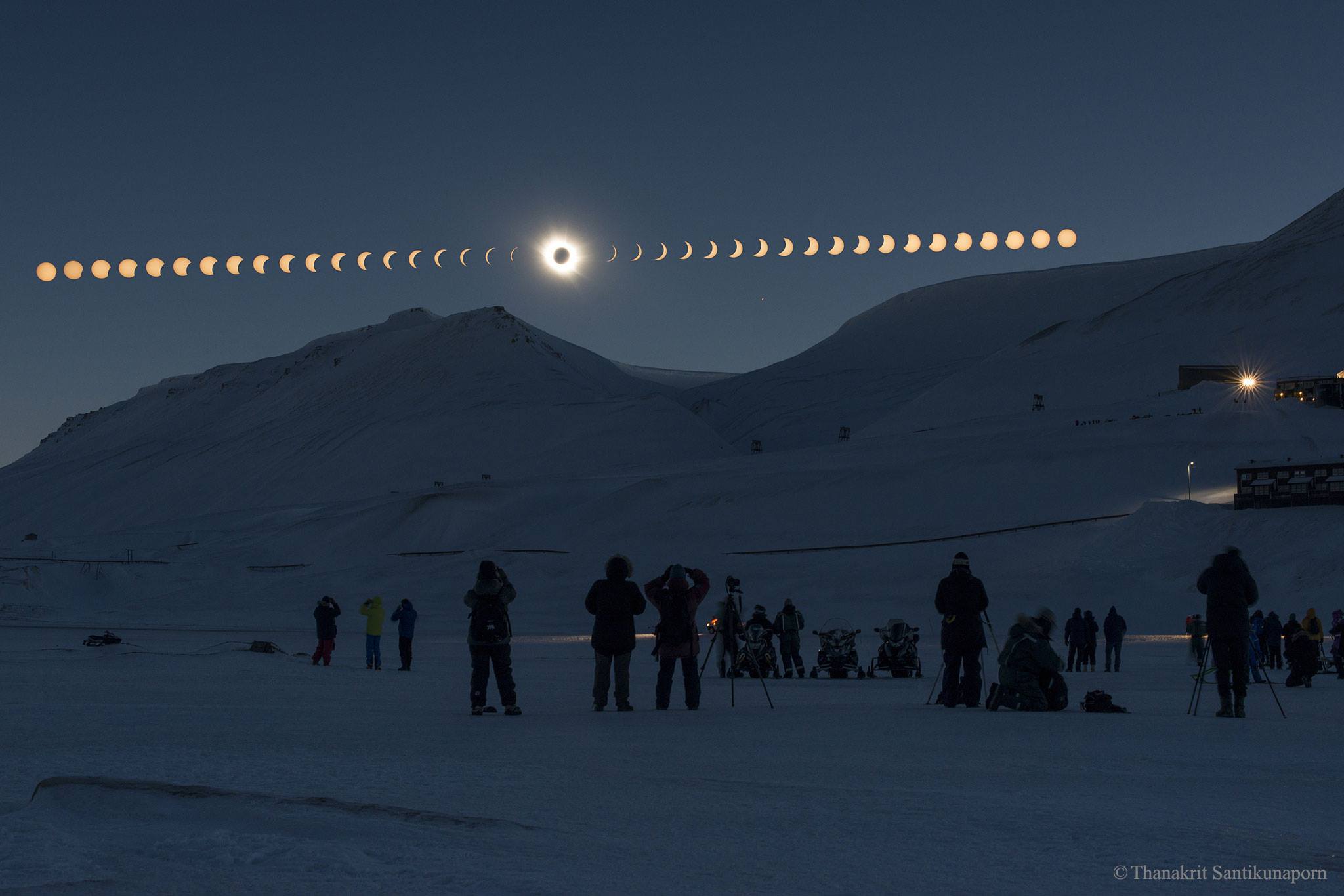 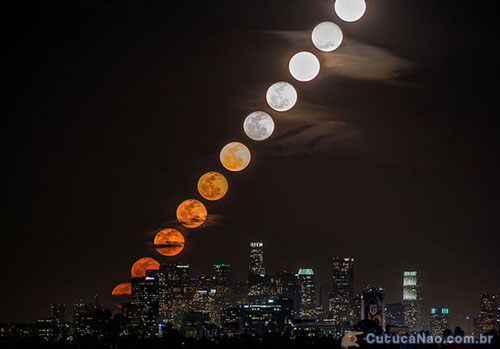 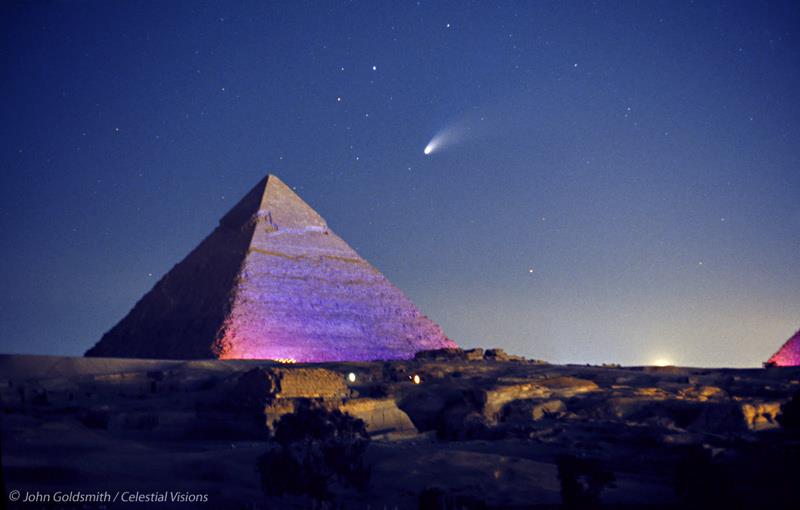 Cometa Hale Bopp no céu do Egito, em 1997.
Curiosidade: Período orbital = 2537 anos; próximo periélio previsto = ano 4380
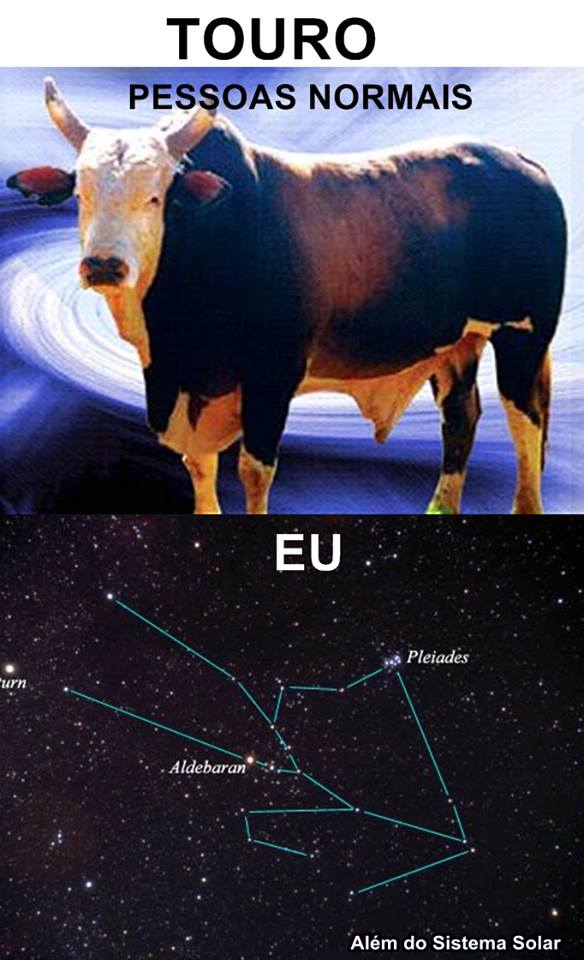 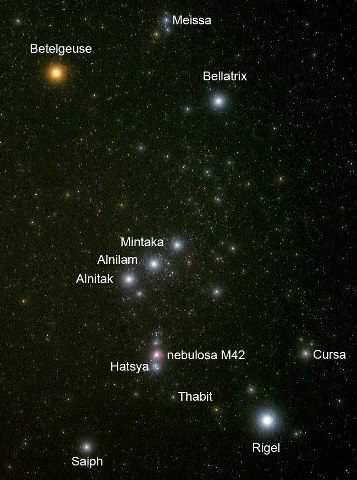 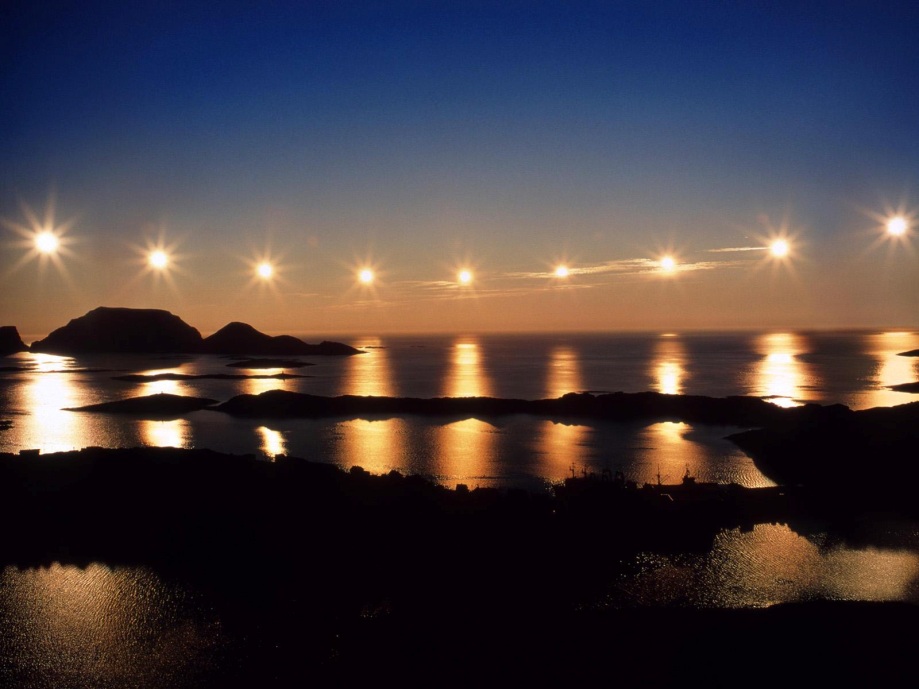 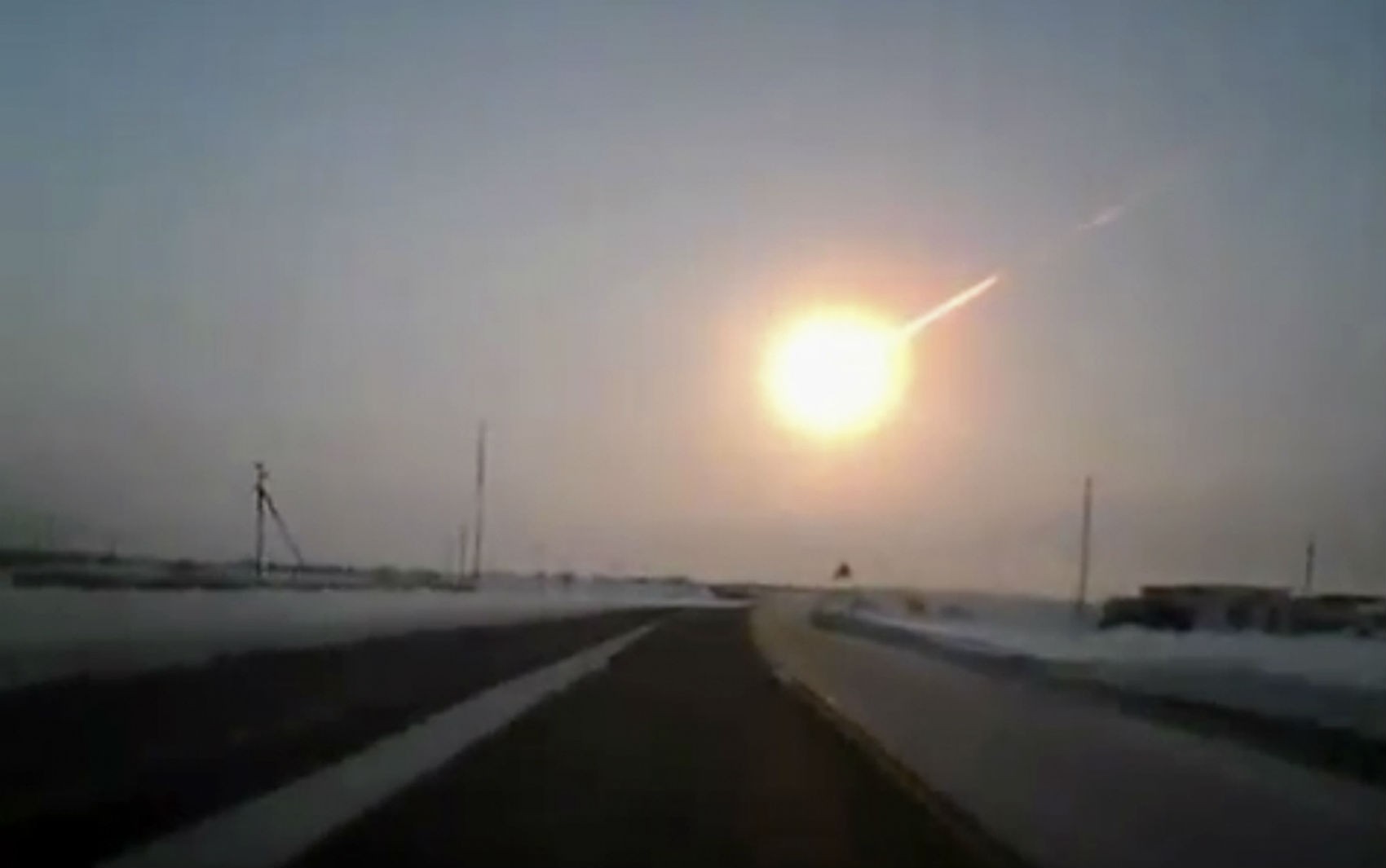 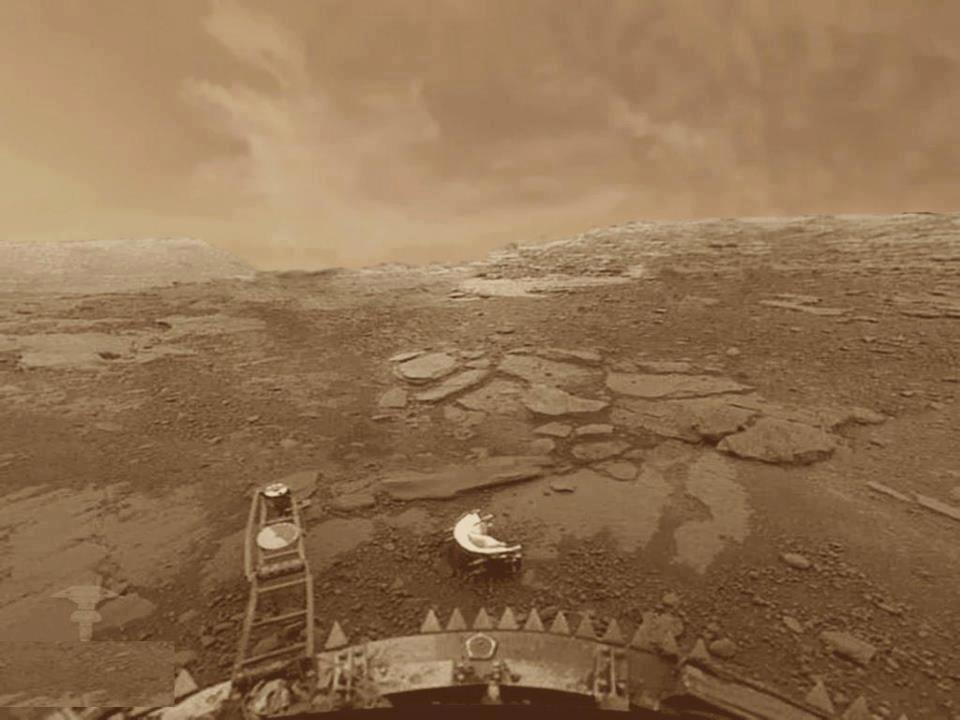 Superfície de Vênus, 1975. Sonda Venera 9.
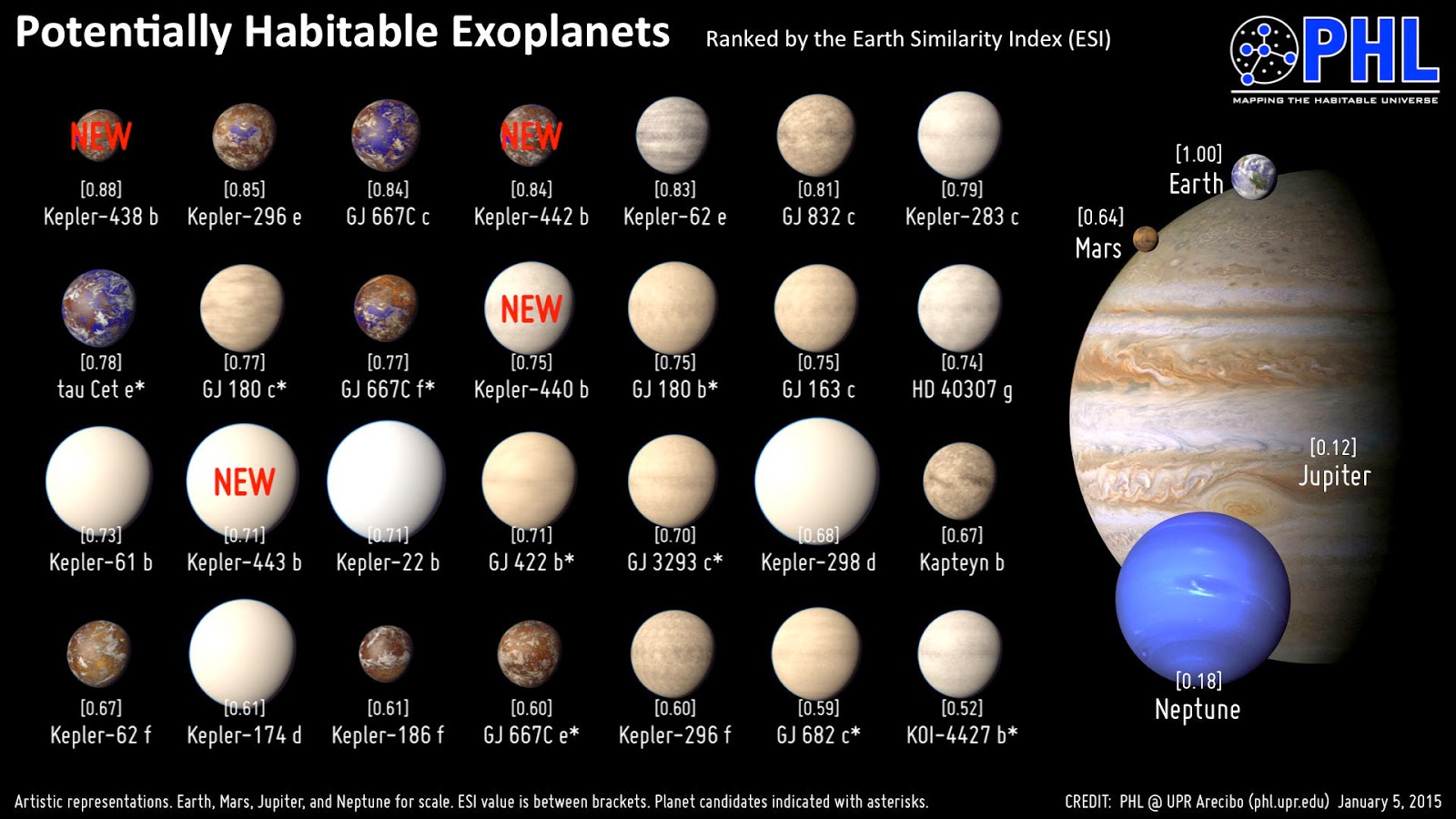 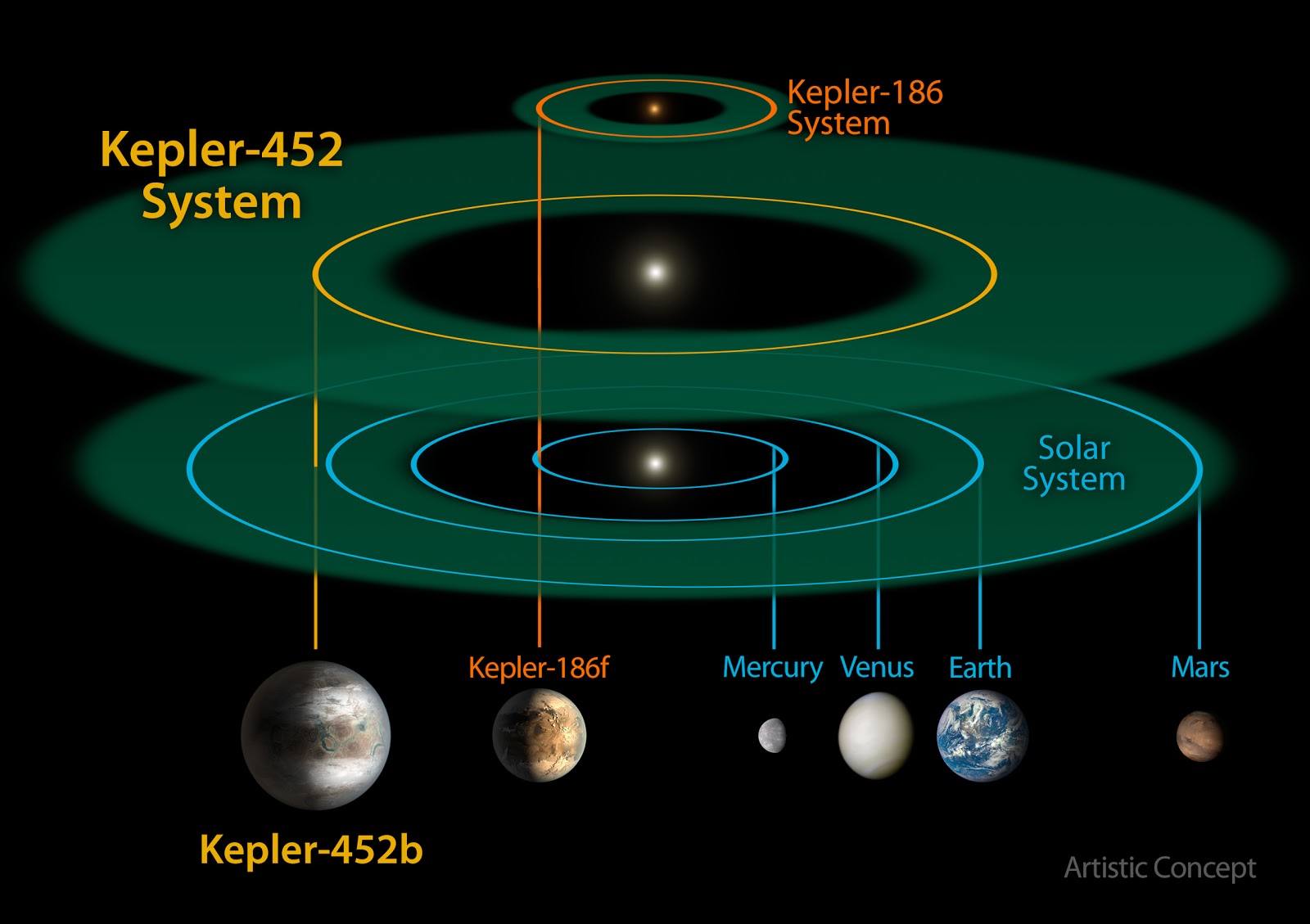 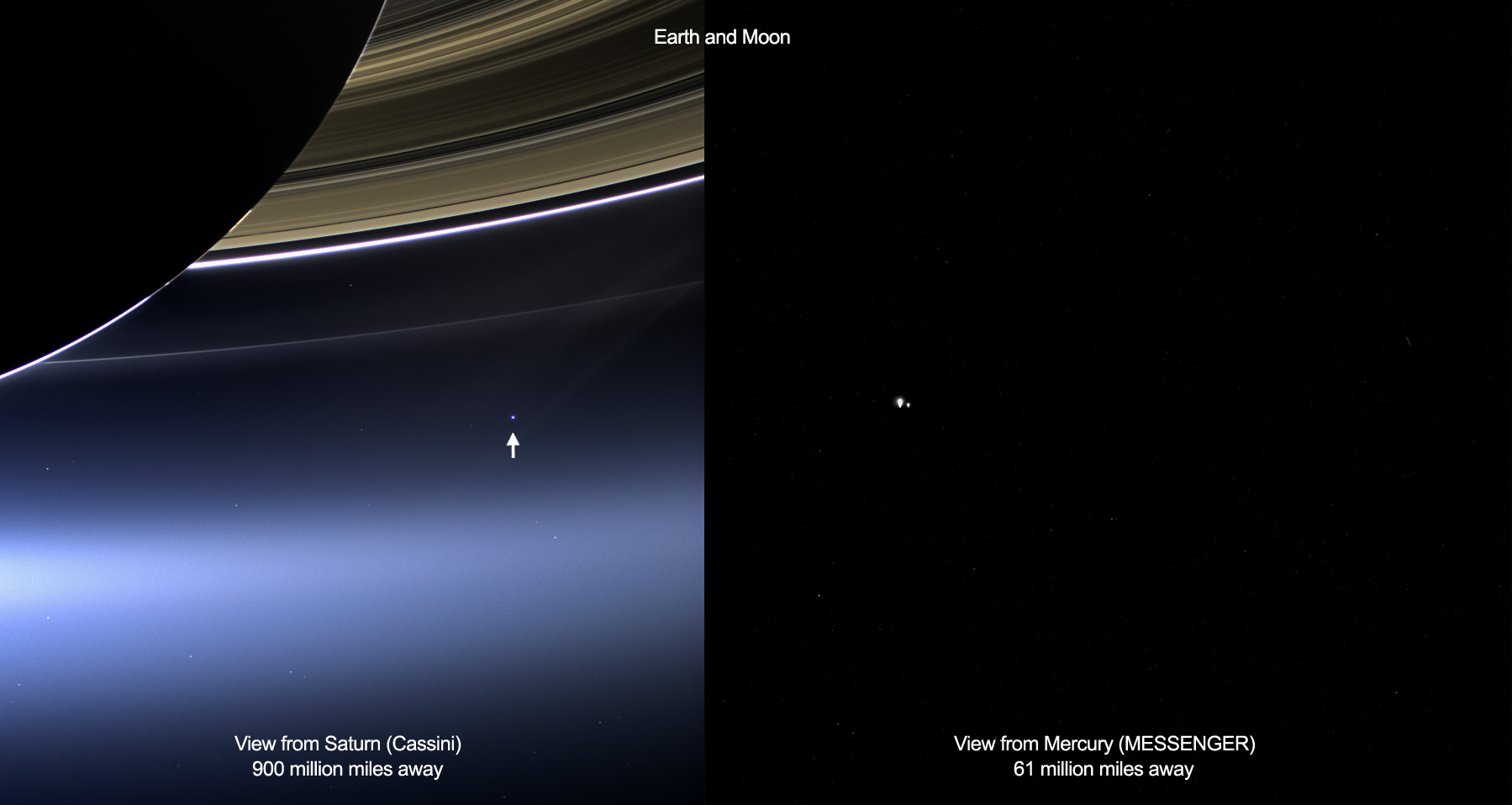 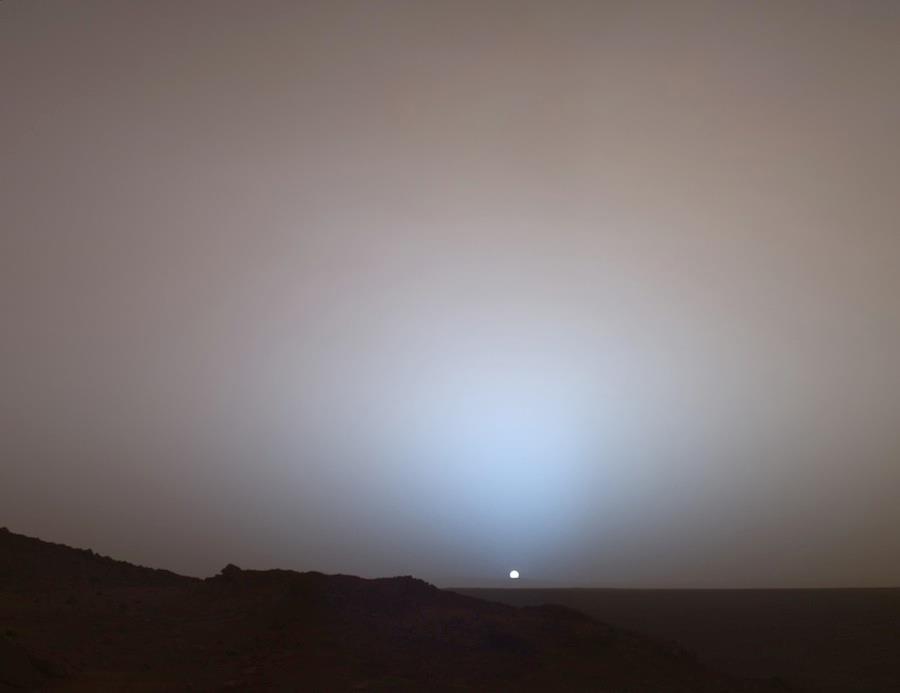 Por do Sol em Marte, 19 de maio de 2005. Foto tirada pela Spirit.
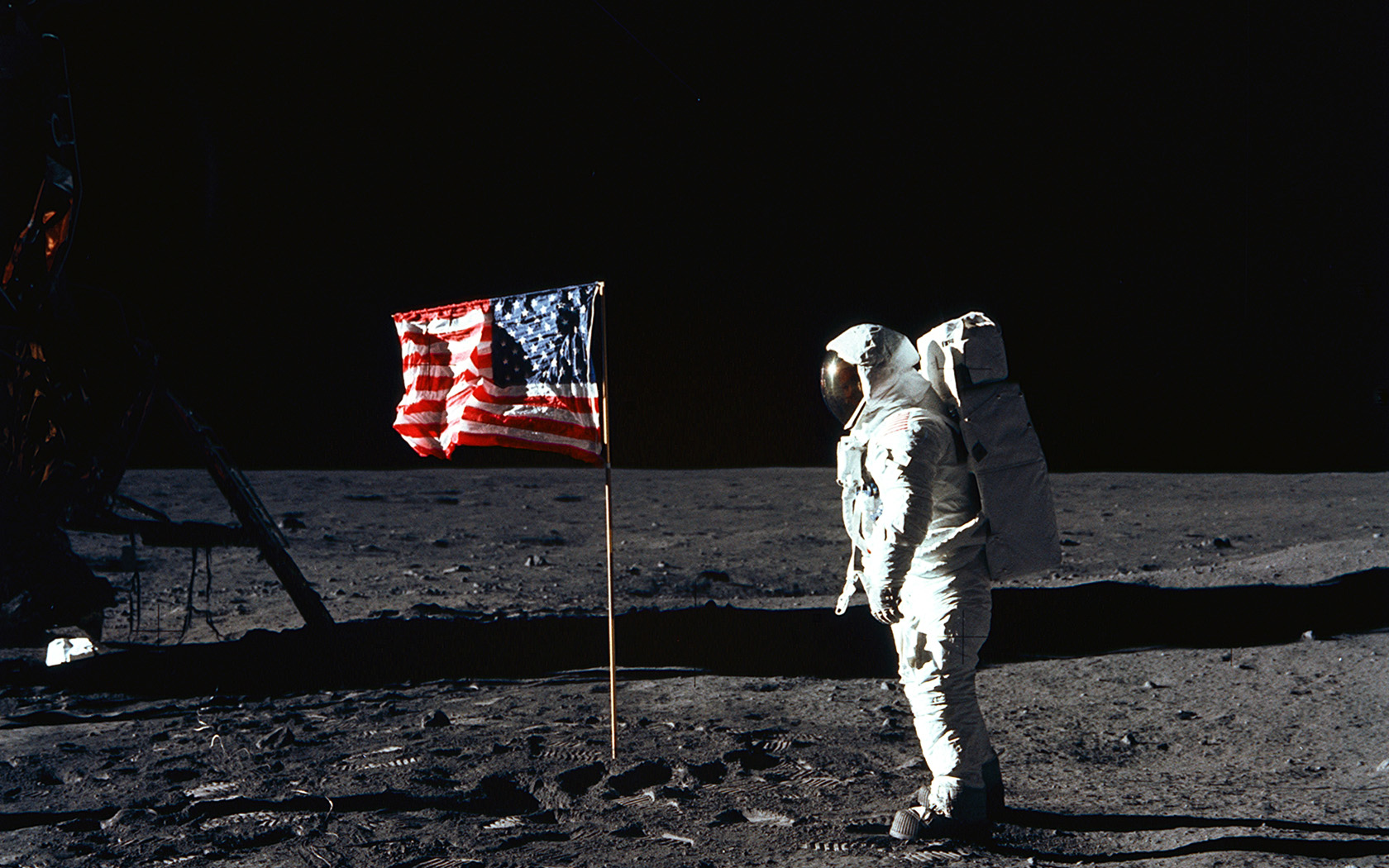 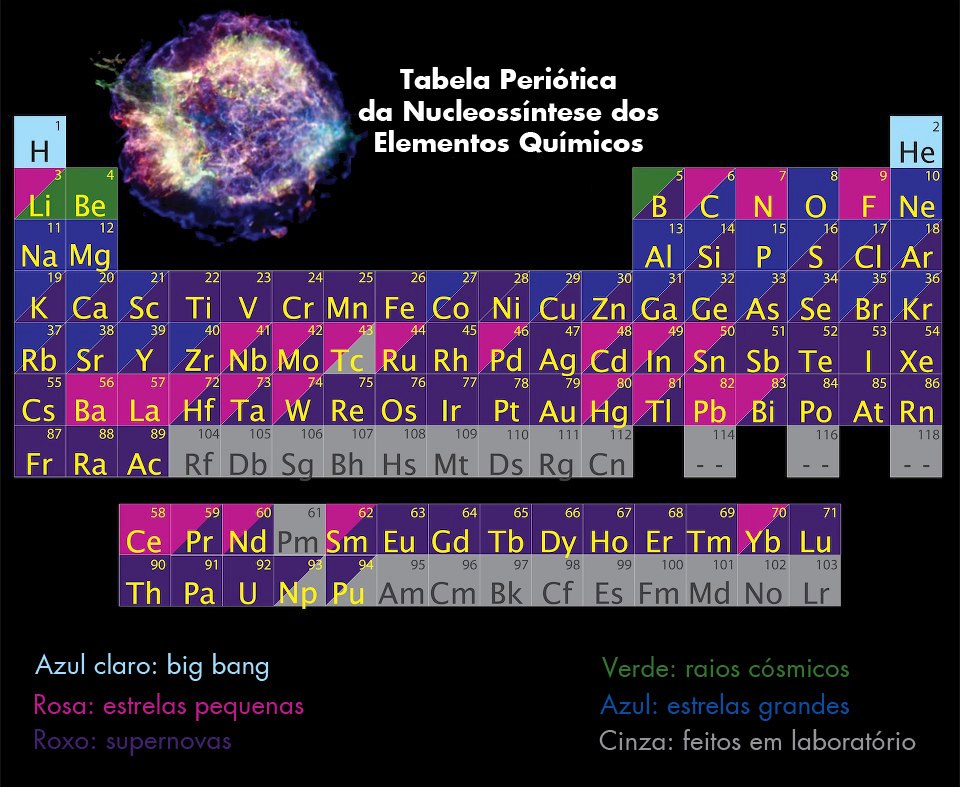 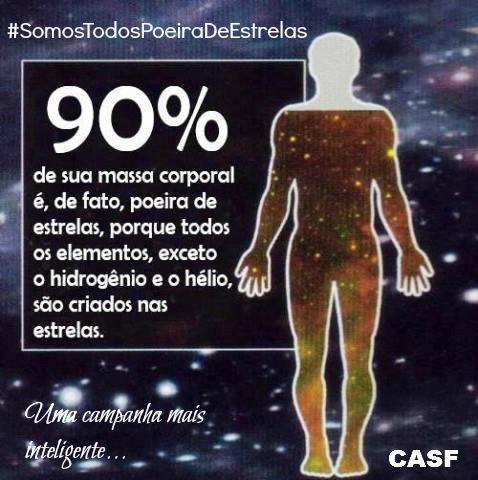 Porque estudar Astronomia?
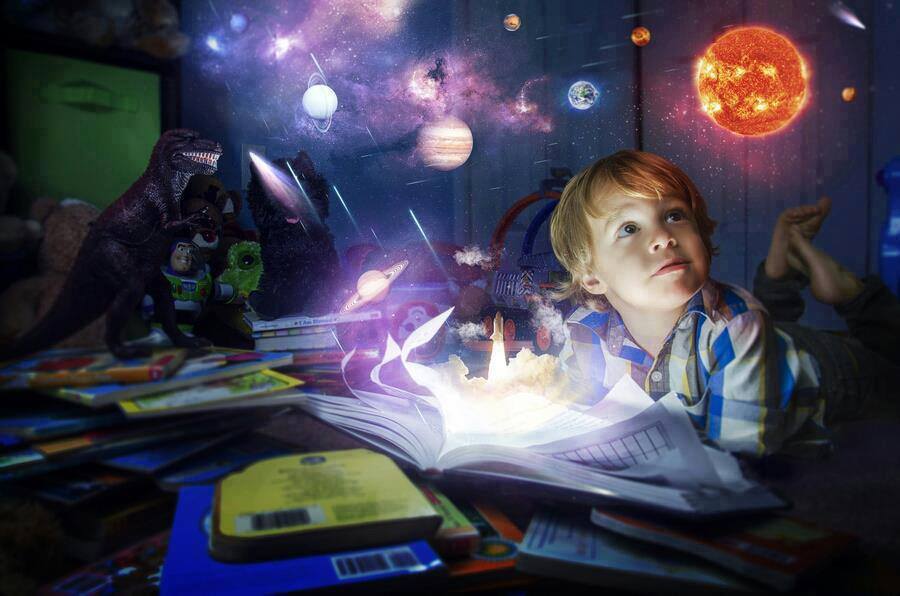 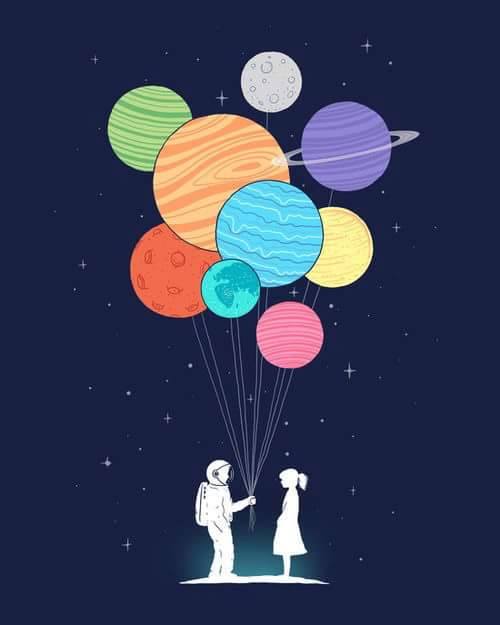 Hoje em dia, a mídia apresenta a vantagem de gerar curiosidade astronômica na mente dos estudantes, há por outro lado, uma deficiência nas respostas para tais curiosidades.
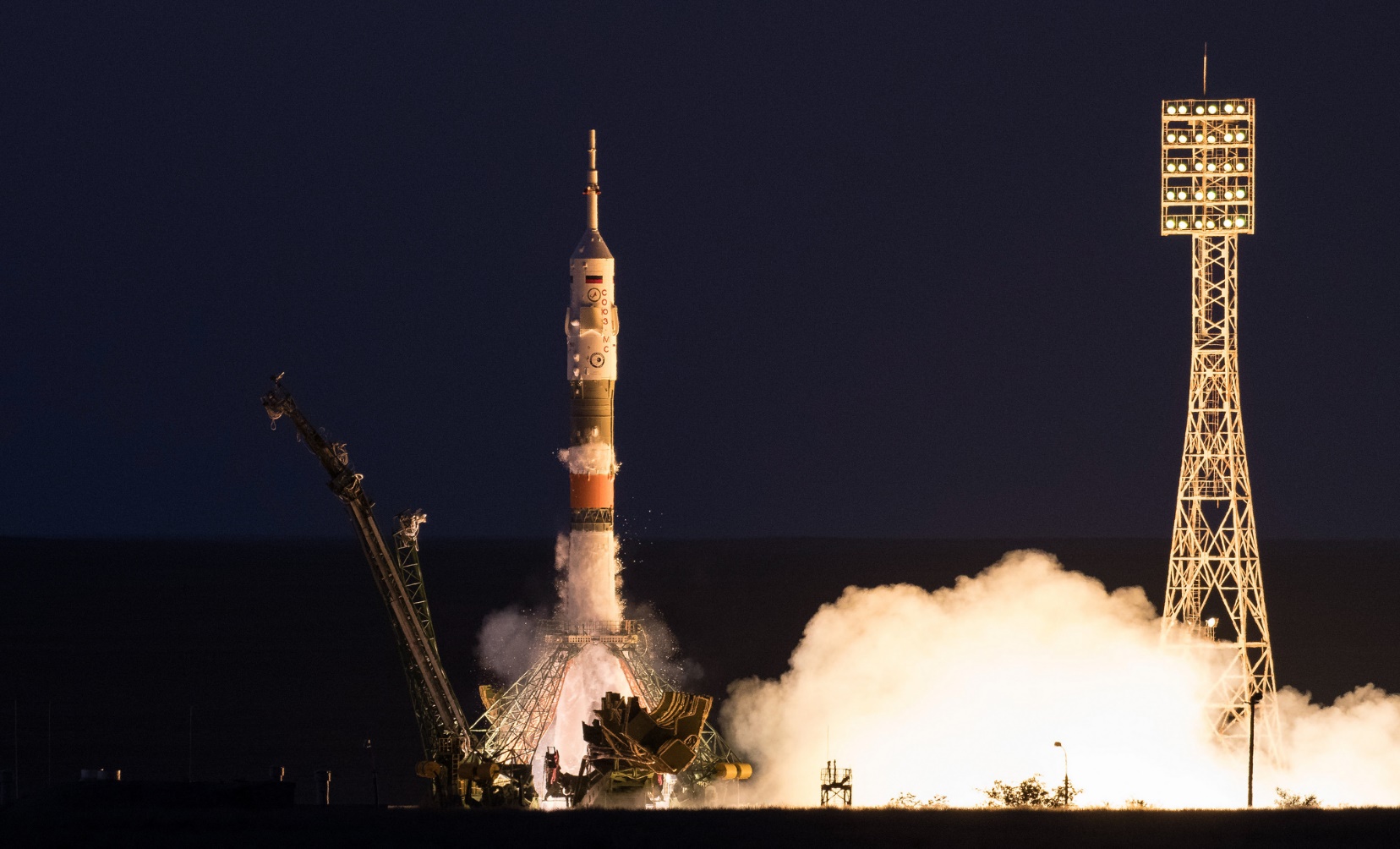 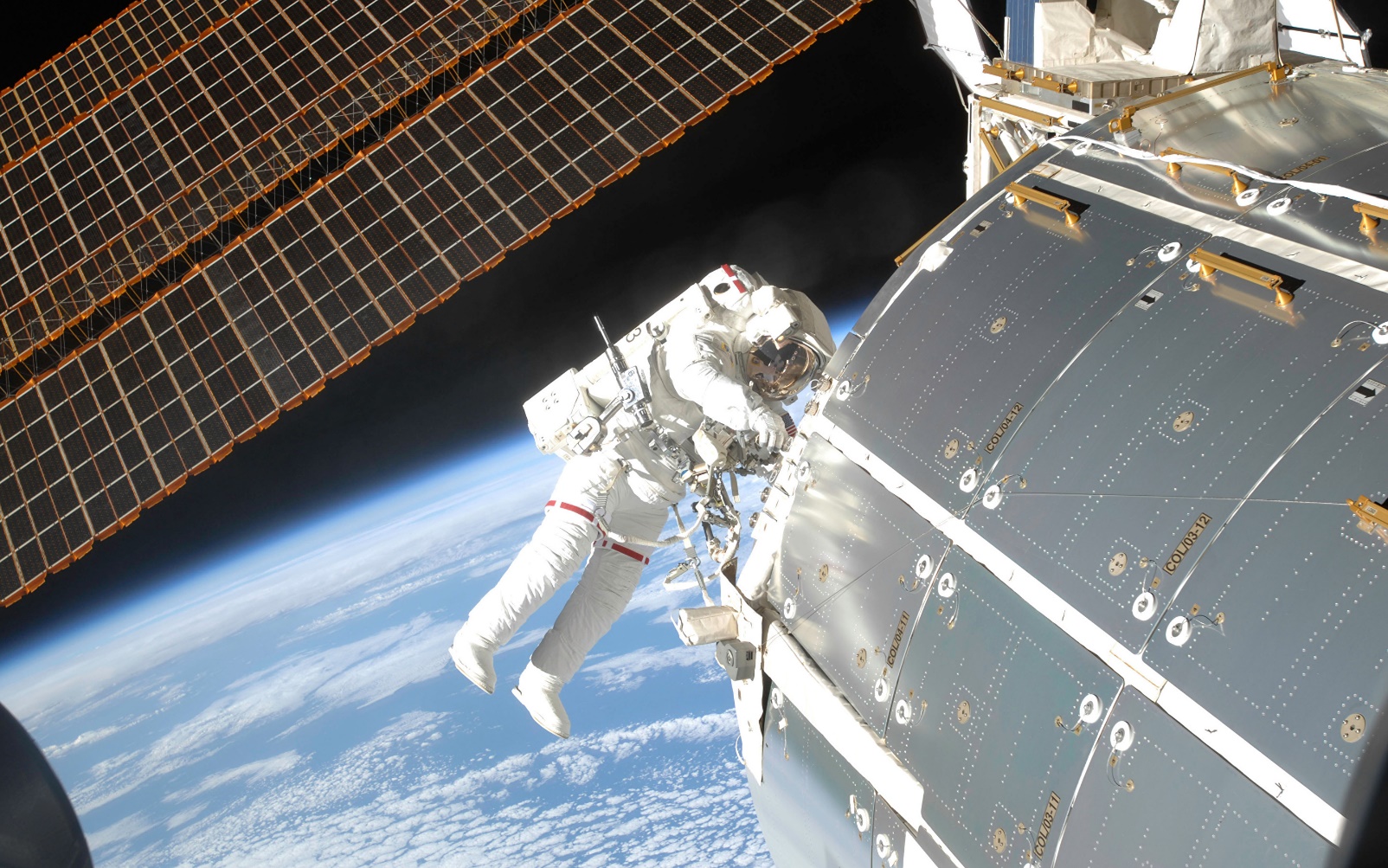 Ao aprender sobre o espaço sideral, o estudante desenvolve habilidades que são fundamentais para o aprendizado de outras disciplinas. Algumas destas habilidades destacadas são: melhoria na capacidade de cálculos matemáticos, comparação e classificação de objetos ou eventos, comunicação, experimentação, exploração, imaginação, medição, observação, organização, raciocínio lógico, aplicação, avaliação, dedução, descrição, interpretação, predição, manipulação de instrumentos e reconhecimento de pré-conceitos, ou concepções alternativas.
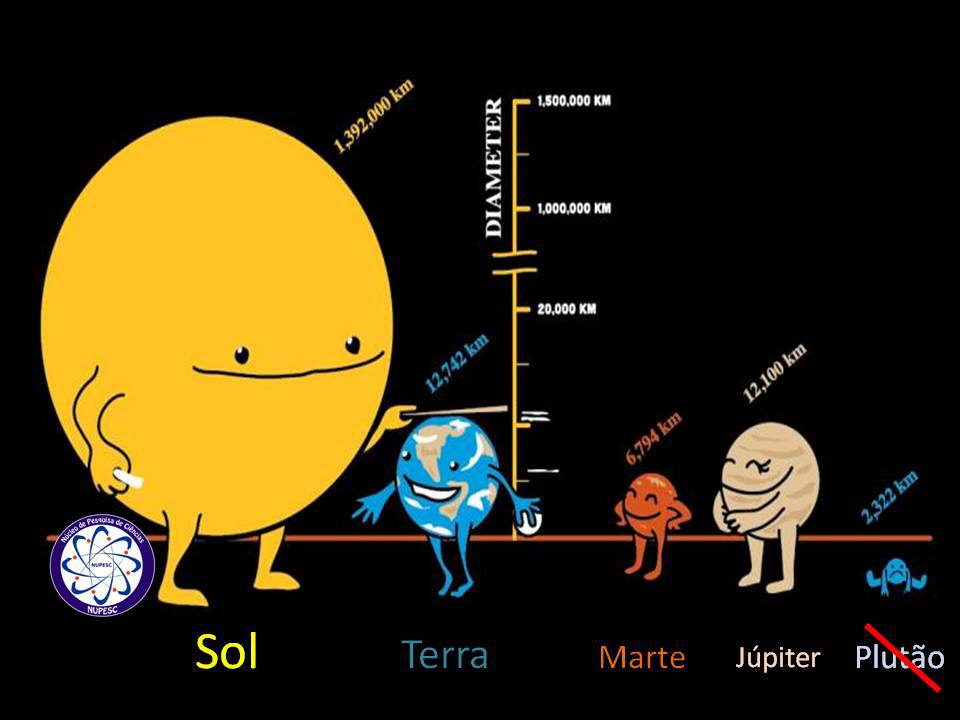 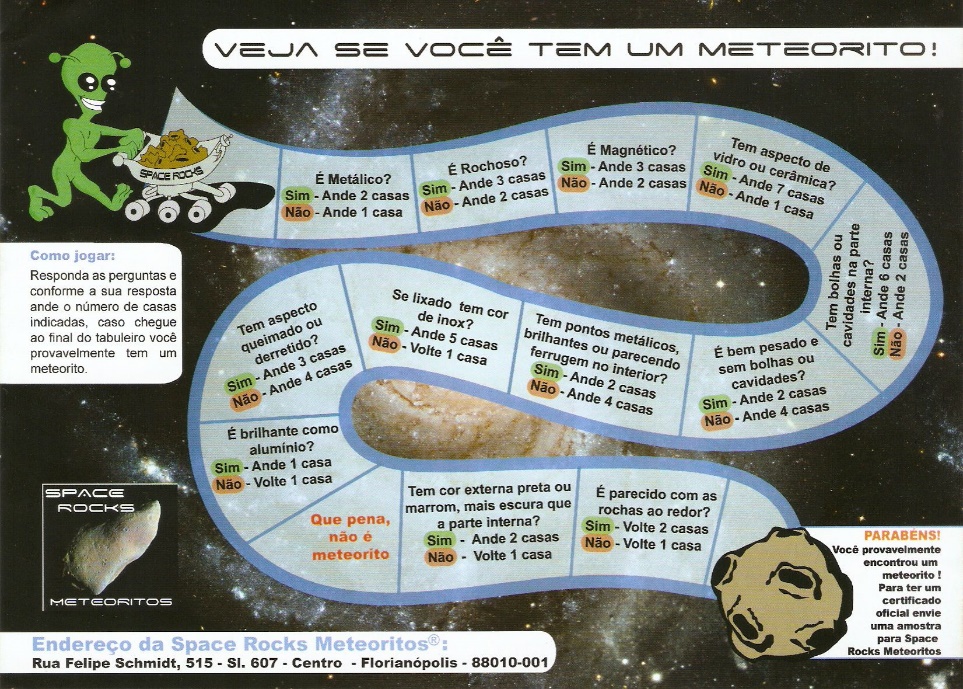 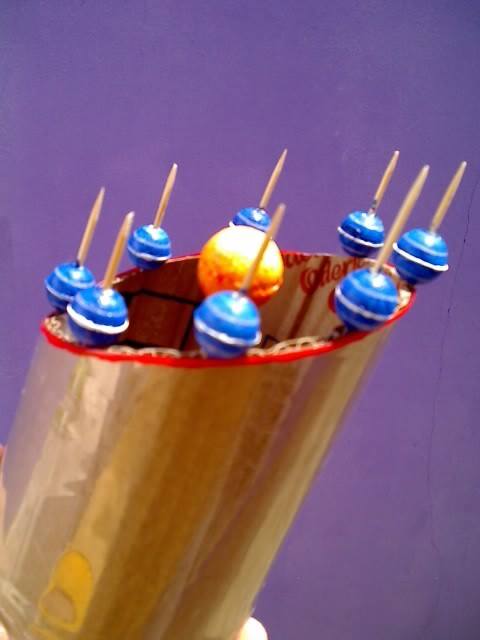 A Astronomia oferece oportunidade para atividades que envolvam também trabalhos ao ar livre e que não exigem materiais ou laboratórios custosos e ainda oferece ao homem a percepção de sua pequenez diante do Universo e ao mesmo tempo perceba como pode alcançá-lo com sua inteligência.
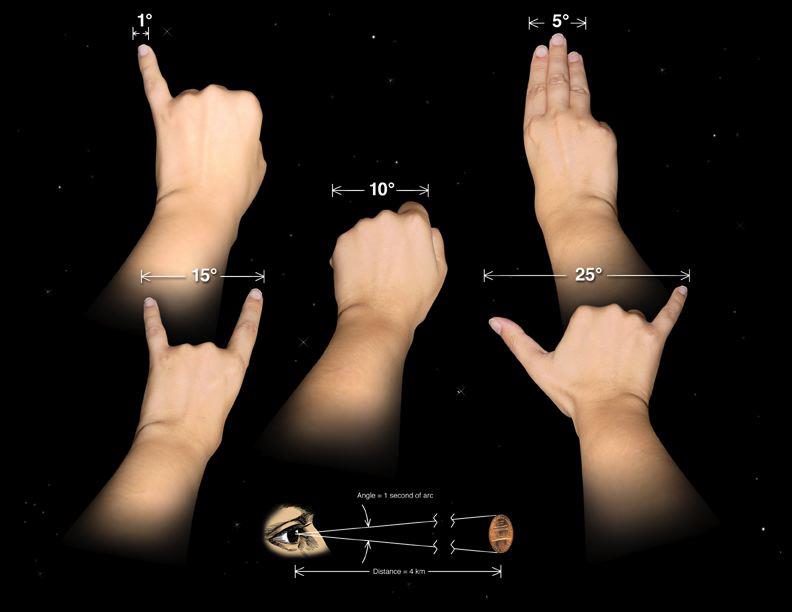 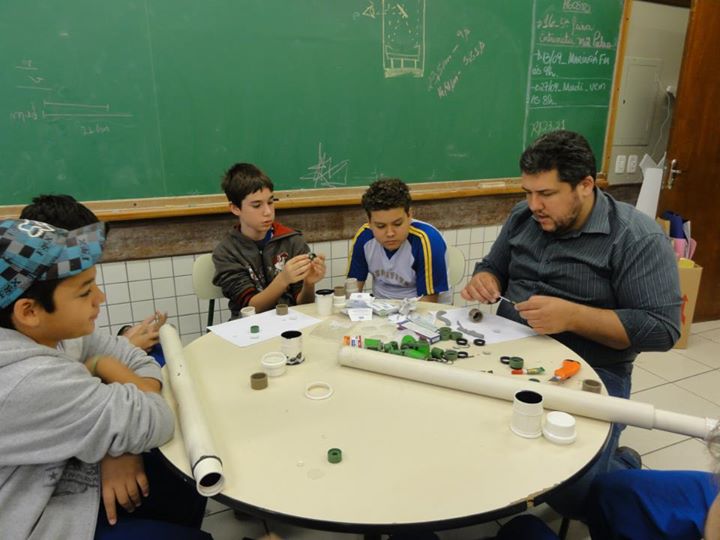 A proposta de atividades práticas de Astronomia para os alunos, tais como construir instrumentos simples semelhantes aos primitivos relógios de Sol, gnômon, realizar observações do Sol, Lua, estrelas e meteoros, marcando suas observações e dados, fará com que estes consigam identificar padrões em seus dados anotados, aprender a utilizar equipamentos científicos para comprovar suas informações, e sejam capazes de construir modelos para explicar os fenômenos que eles mesmos descobriram.
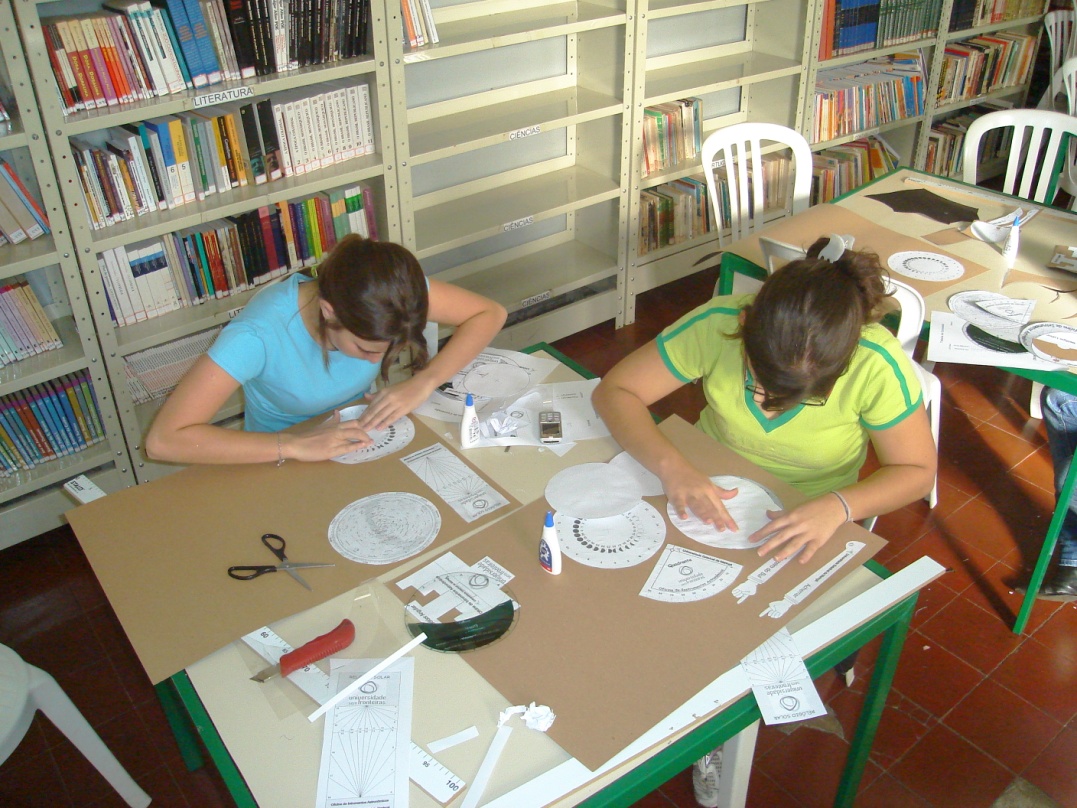 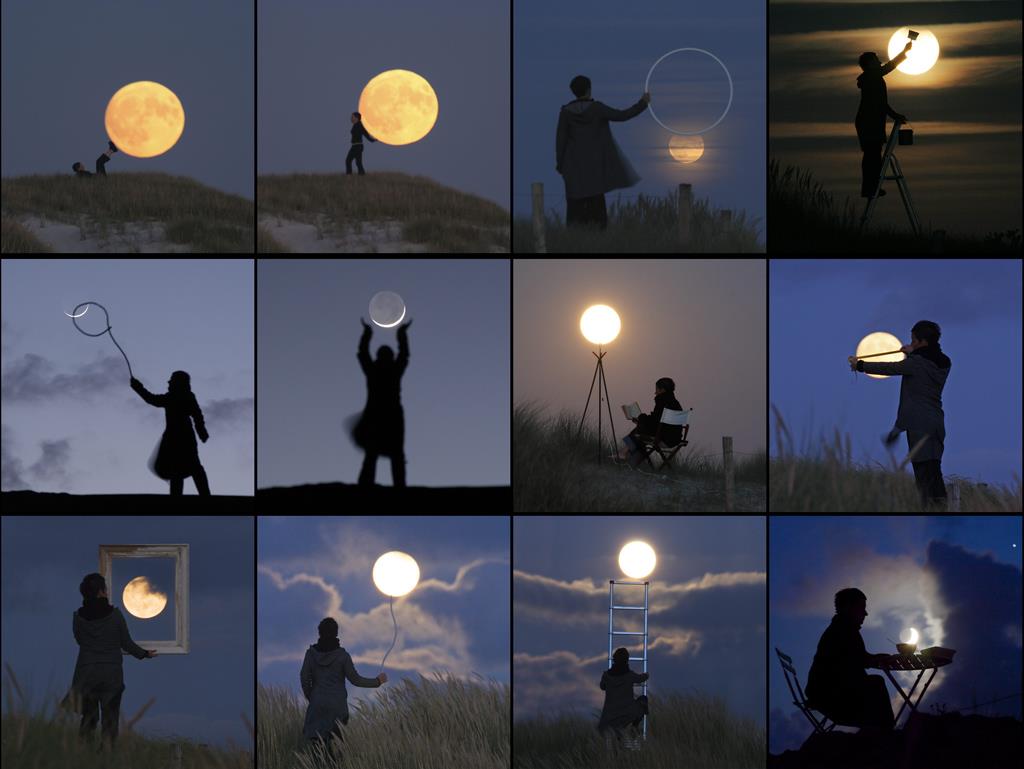 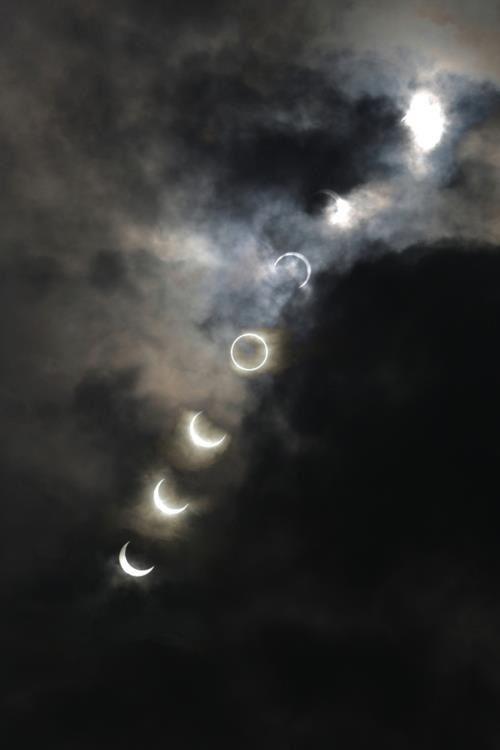 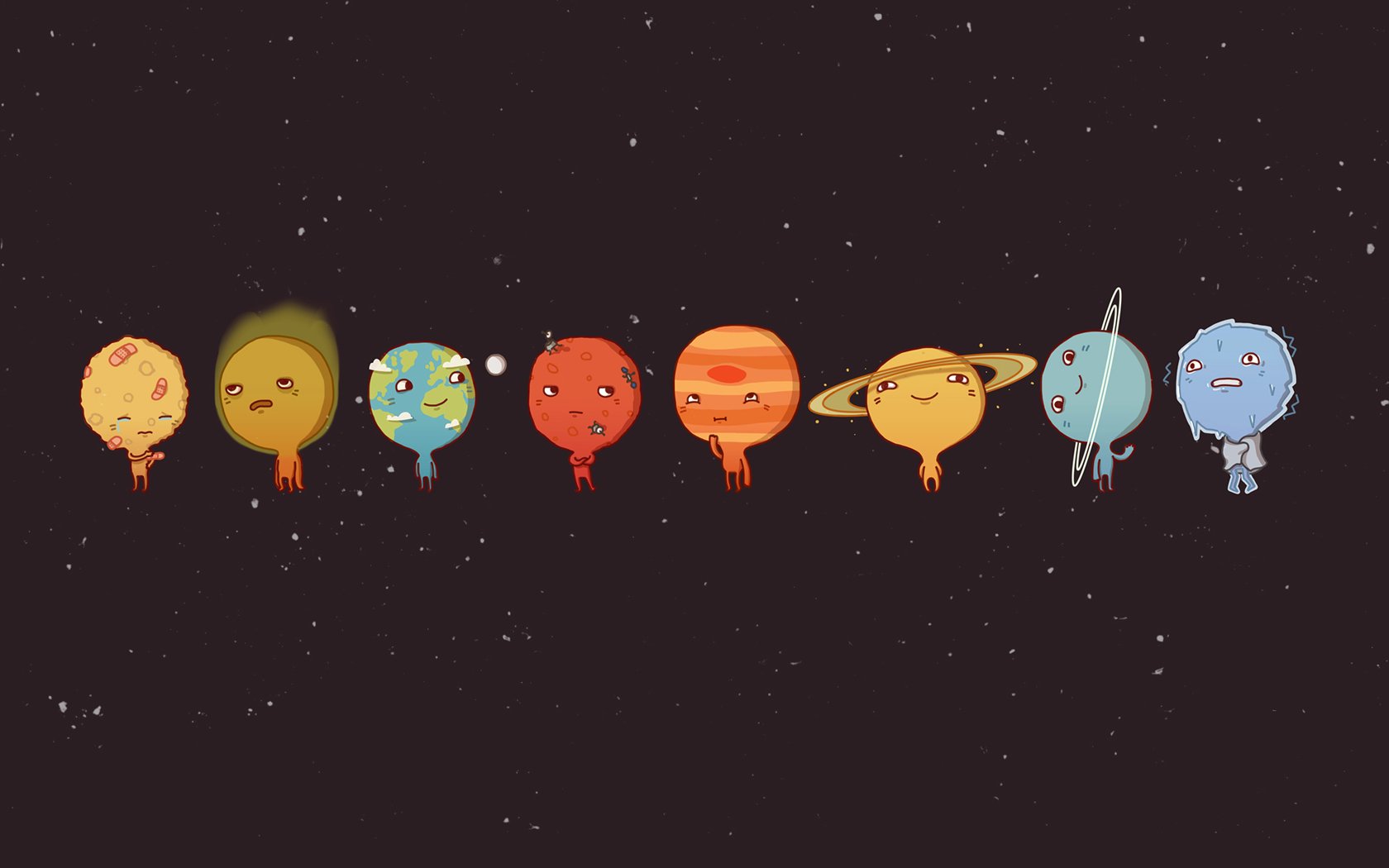 Astronomia nos documentos oficiais do Ensino Fundamental
6º ano
Universo
Sistema Solar
Movimentos terrestres e celestes
Astros
7º ano
Astros
Movimentos terrestres e celestes
8º ano

Origem e evolução do universo
Diretrizes estaduais
9º ano
Gravitação universal
6º ano

Movimentos Terrestres e celestes
Atividades experimentais/observacionais
8º ano

Movimento terrestre e celeste
BNCC
9º ano

Sistema Solar
Origem do Universo
Astros
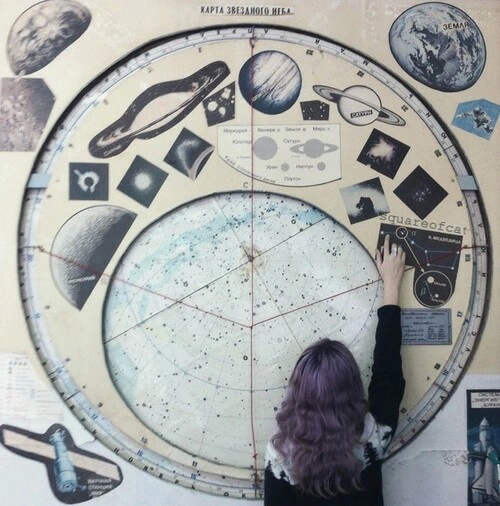 Problemas/Dificuldades com o Ensino de Astronomia
Componente curricular cheia de conteúdos;
Livros didáticos não abordam corretamente (qualitativamente e quantitativamente);
Falta de material de qualidade e adaptados para a sala de aula;
Formação inicial não aborda conteúdos de Astronomia;
Falta de cursos de formação continuada;
Prática docente dos professores.
Livros indicados
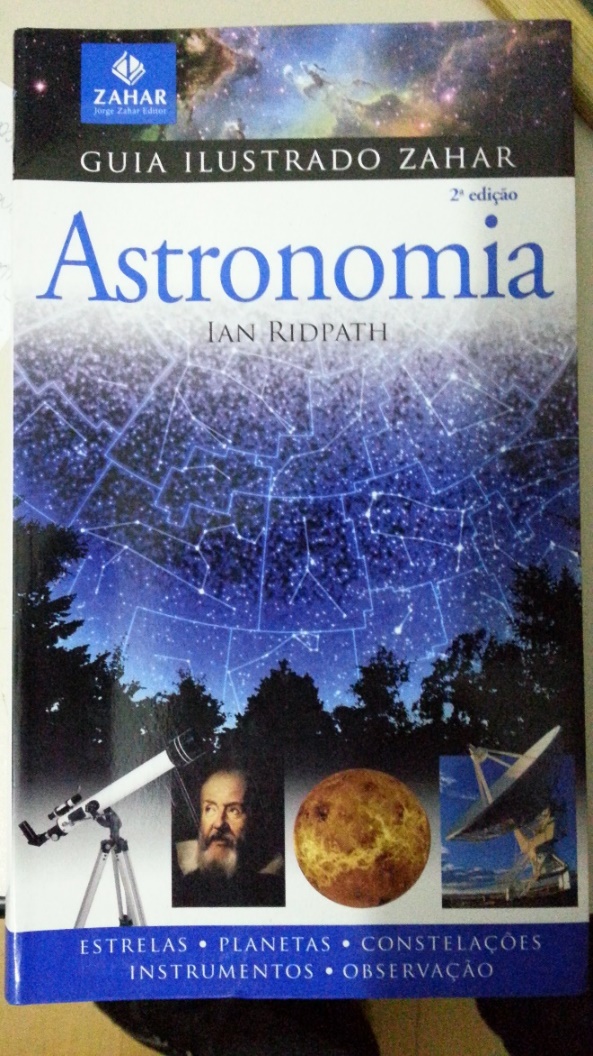 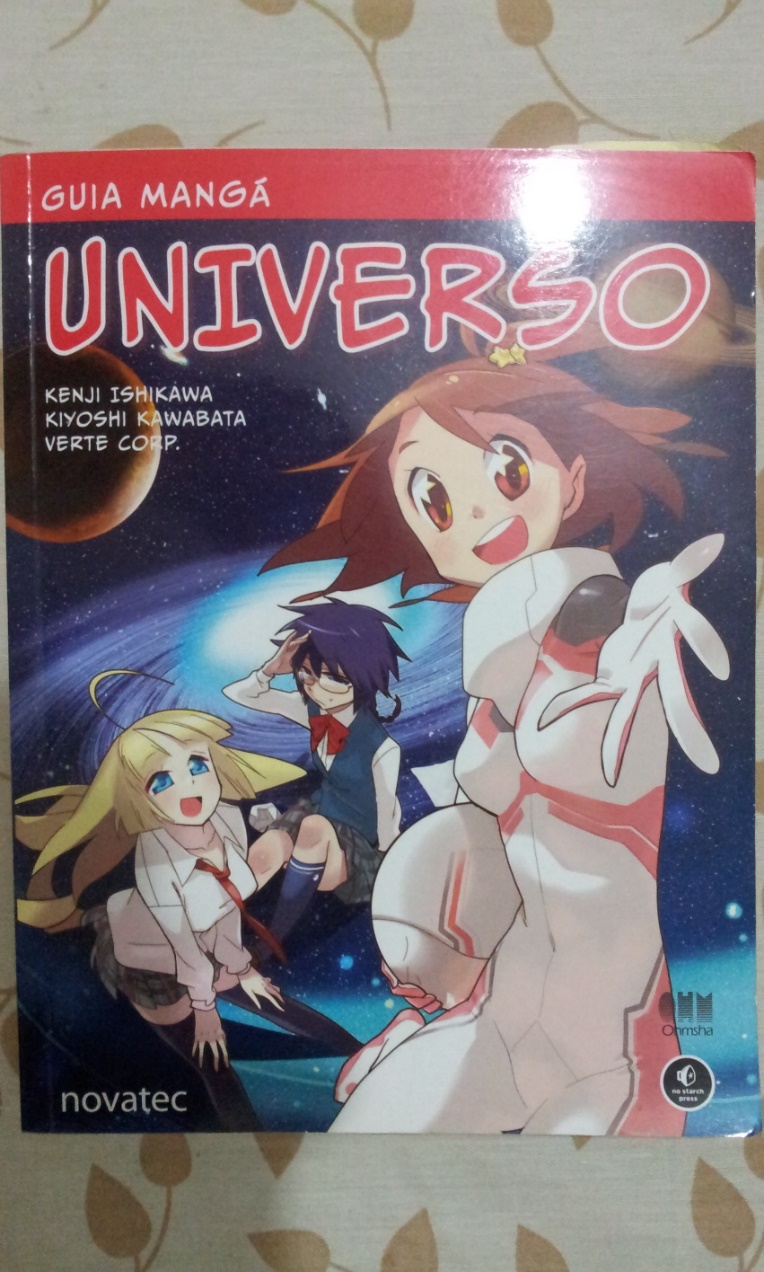 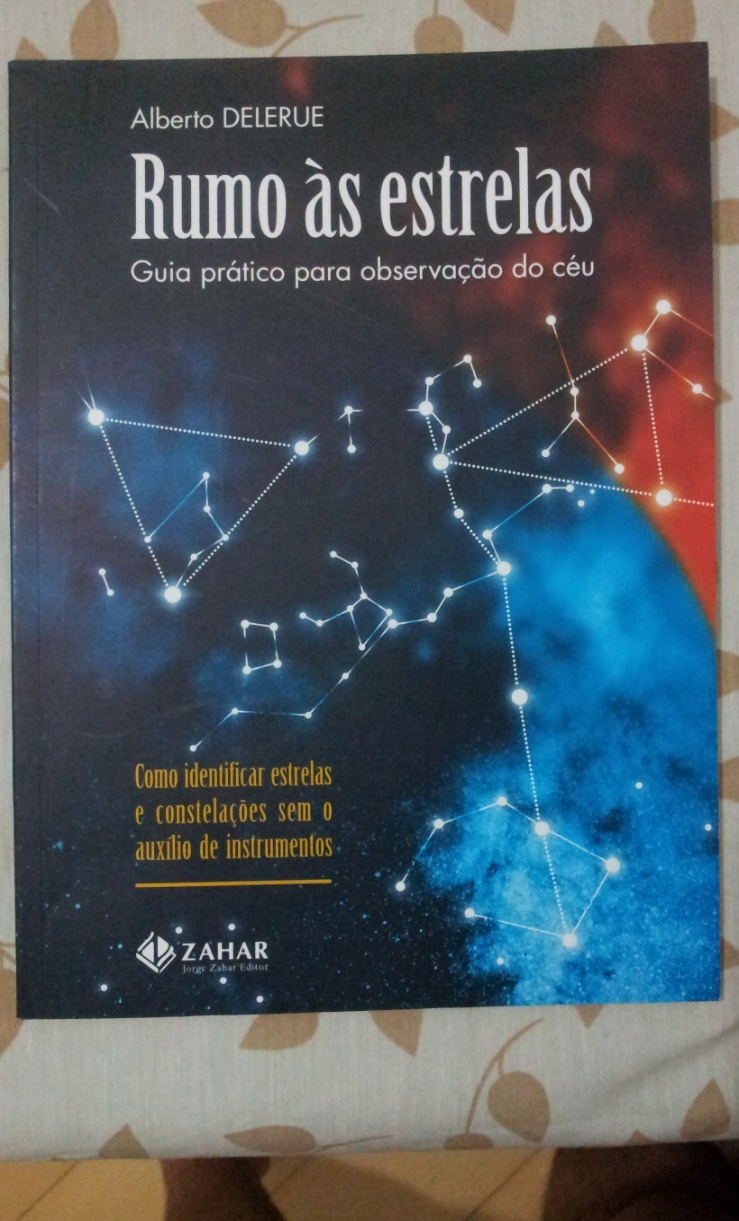 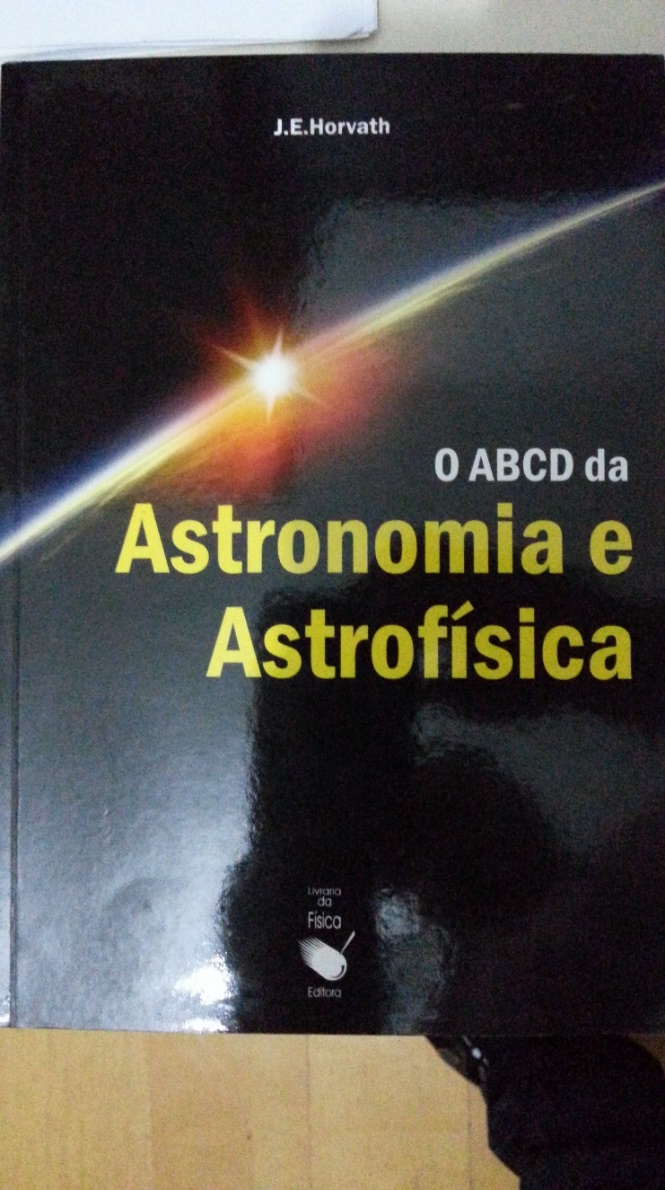 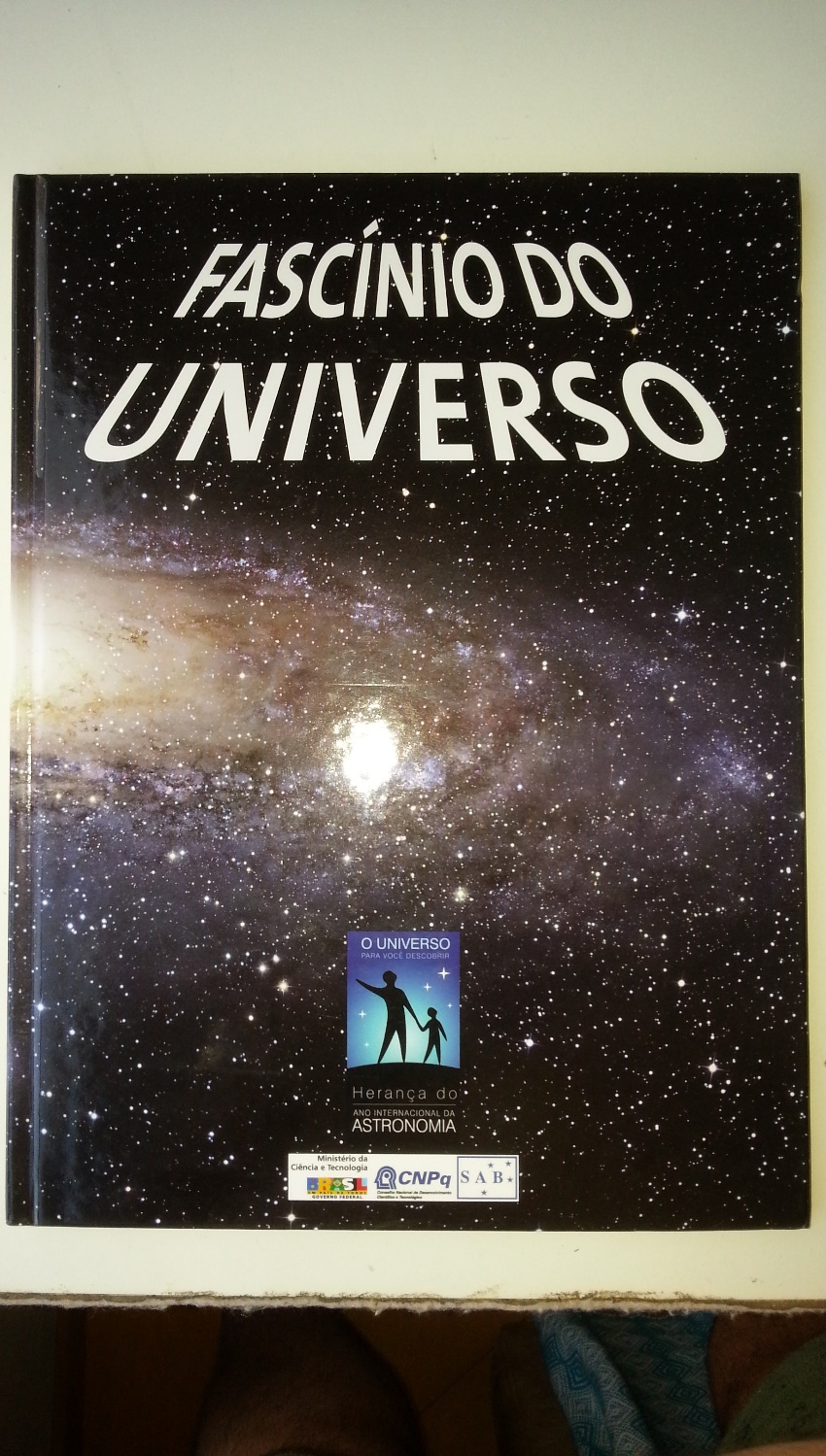 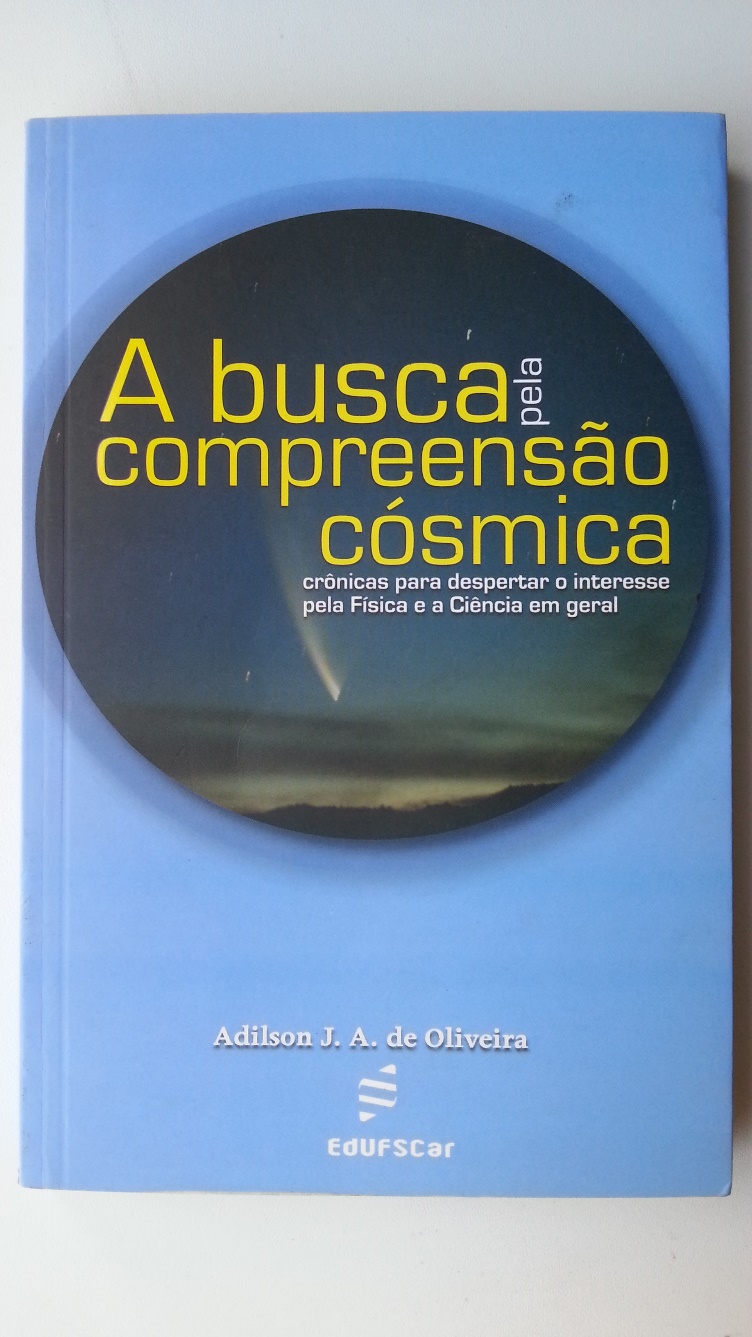 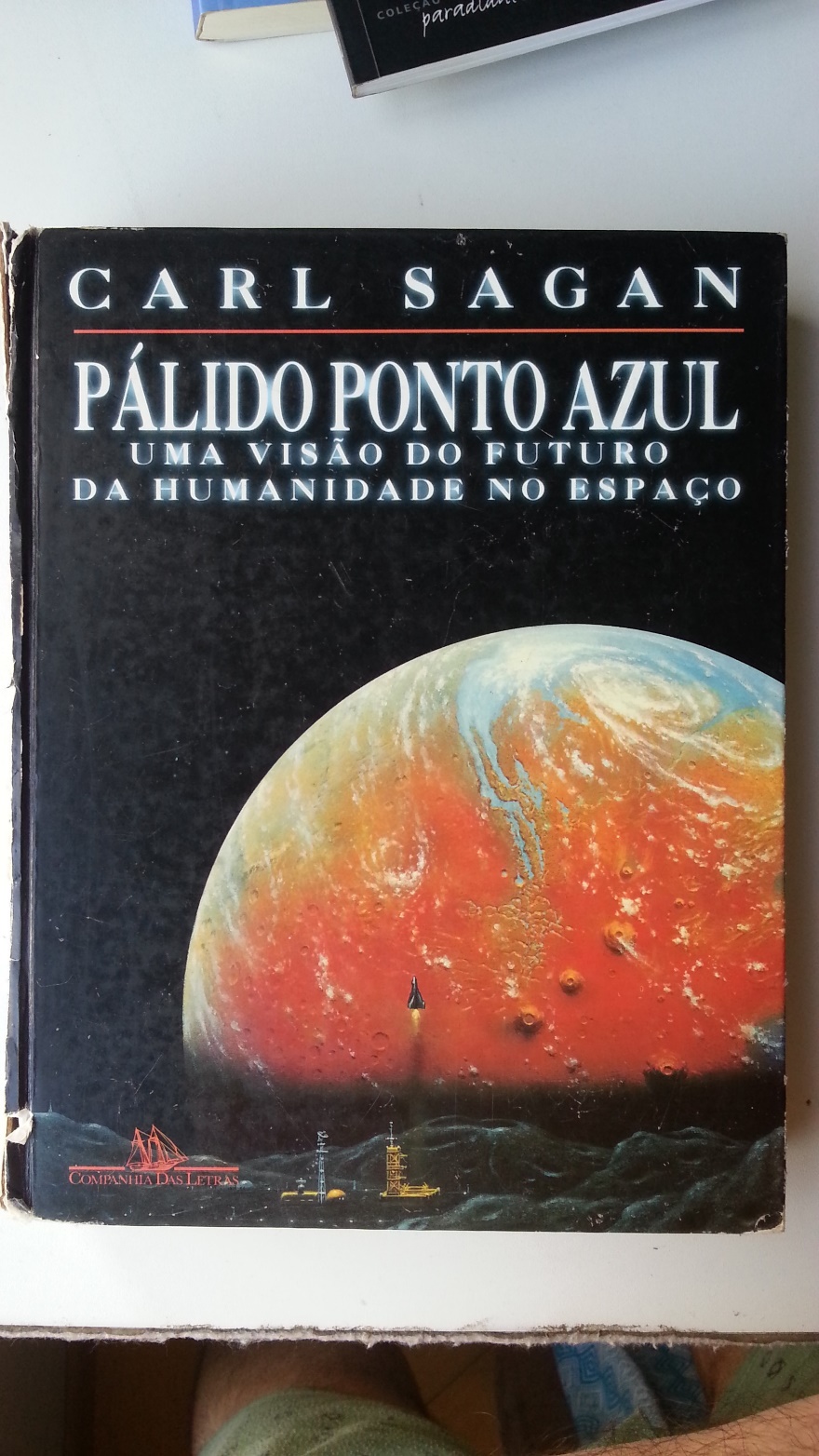 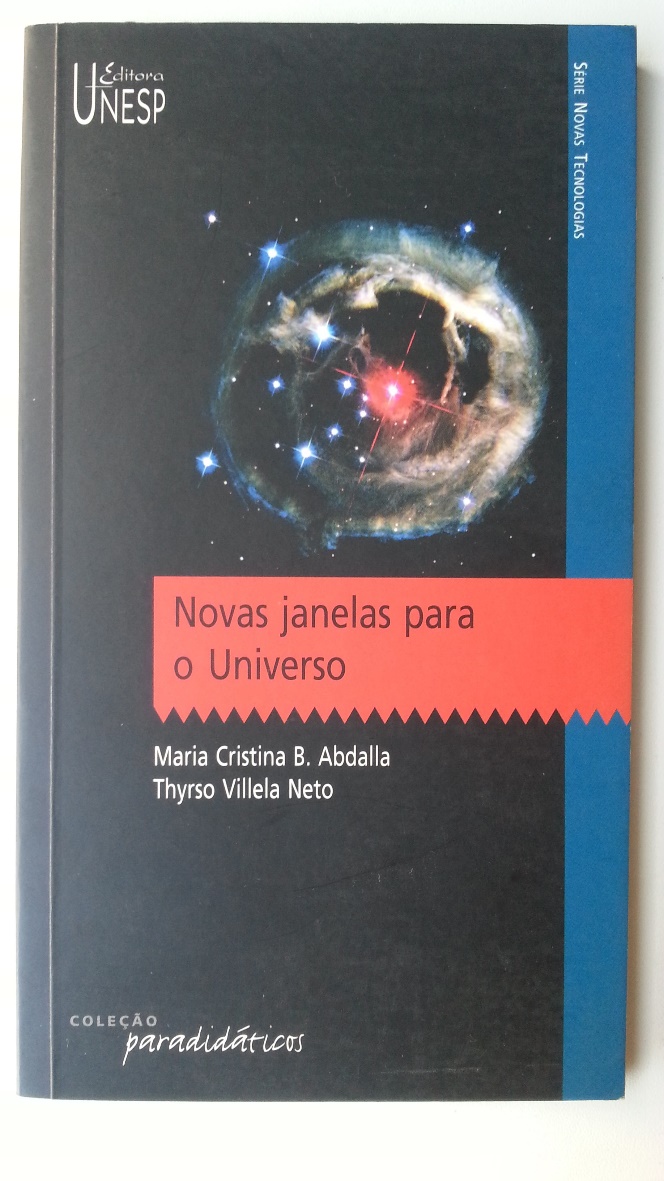